Abstraction in Python
Peter Larsson-Green
Jönköping University
Autumn 2018
What is abstraction?
A simplified view of how something complex works.
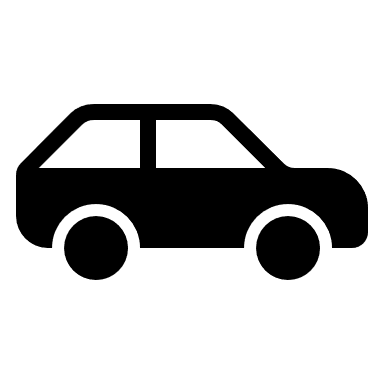 What is abstraction?
A simplified view of how something complex works.
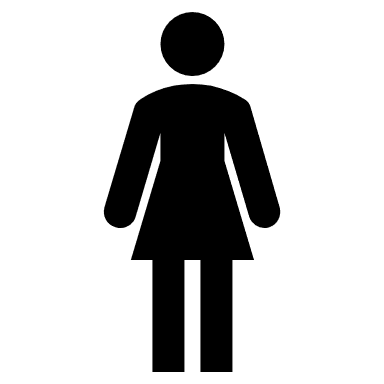 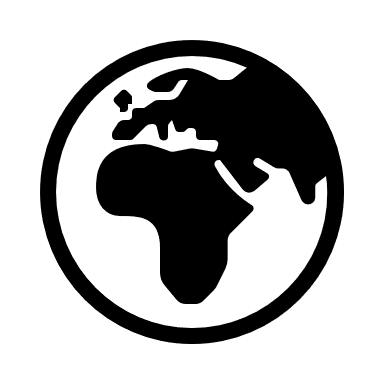 What is abstraction?
A simplified view of how something complex works.
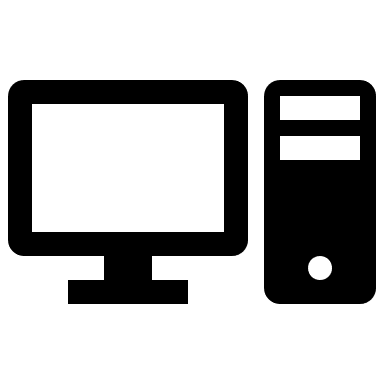 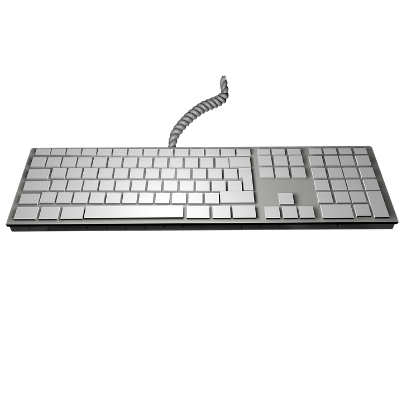 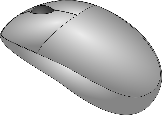 Abstraction in programming
Functions are abstractions.
print() prints to the console. How?!
input() reads from the console. How?!
open() opens a file. How?!
Abstraction in programming
Functions are abstractions.
def is_most_popular_name_in_sweden(name):
  # ...

if is_the_most_popular_name_in_sweden("Alice"):
  print("Alice is the most popular name in Sweden.")
else:
  print("There exists more popular names than Alice in Sweden.")
Abstraction in programming
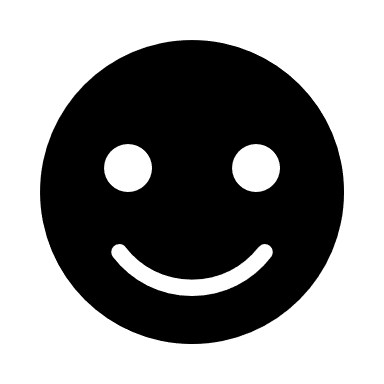 def get_distance(lon1, lat1, lon2, lat2):
  return ((lon2 - lon1)**2 + (lat2 - lat1)**2)**0.5
Abstraction in programming
The function get_all_humans() gives you back all the humans in the world.
The function get_oldest_human(human1, human2) gives you back the oldest of human1 and human2.
def get_all_humans():
  # ...
def get_oldest_human(human1, human2):
  # ...
humans = get_all_humans()
oldest = humans[0]
for human in humans:
  oldest = get_oldest_human(oldest, human)
Abstraction in programming
Functions are abstractions.
A lot of other things are abstractions as well.
2 + 5 evaluates to 7. How?!
if-else statement conditionally executes other statements. How?!
for loop iterates over a sequence of values. How?!
Summary
Abstraction: Just accept that things work in some specific ways.